Lions Quest – „Erwachsen werden“
an der Sekundarschule Nordeifel
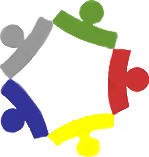 Was ist Lions Quest?
Ein Life-Skills-Programm zur Förderung von Lebenskompetenzen durch soziales und emotionales Lernen (SEL)

1984 entwickelt vom Lions Club International

In Deutschland in über 1.000 Schulen und auch in vielen anderen Ländern erfolgreich umgesetzt
Was bedeutet soziales und emotionales Lernen?
SEL
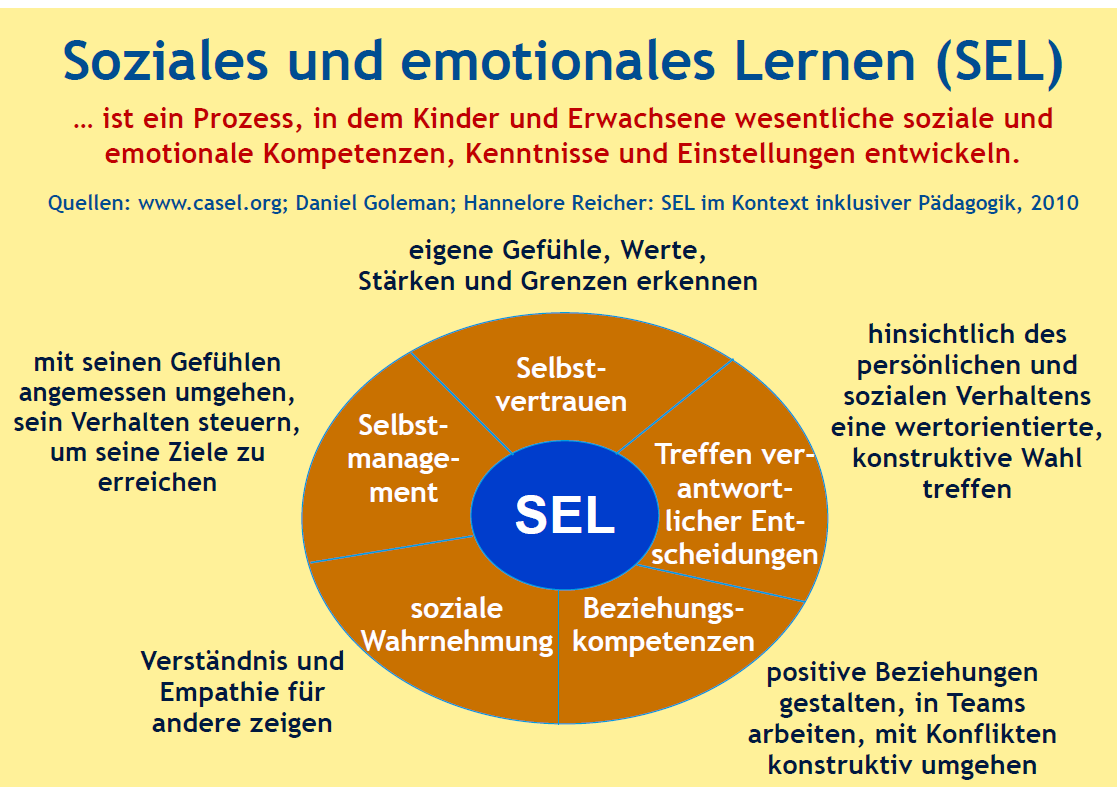 Was ist das Ziel von Lions Quest?
Ziel ist es, die Persönlichkeit von Jugendlichen zu stärken, 

damit sie Belastungen besser bewältigen

und widerstandsfähiger gegenüber den Risiken und Herausforderungen der Pubertät werden
Risikofaktoren während der Pubertät
Konsumverhalten mit dem Risiko der Verschuldung

Schulversagen oder Schulflucht

Häufige Konflikte, Gewaltanwendung

Missbrauch von Internet bzw. Medien

Suchtverhalten (Alkohol, Zigaretten, Drogen)

Ausbildung von Essstörungen

Jugendkriminalität  (Ladendiebstahl, Vandalismus)
Wie stärkt das Programm die Persönlichkeit von Jugendlichen?
Es stärkt

die Entwicklung von Selbstvertrauen und Selbstwertgefühl 

die Fähigkeit, Freundschaften zu schließen

die Erfahrung im Umgang mit eigenen Gefühlen

die Fähigkeit, Entscheidungen zu treffen

die Fähigkeit, kritisch zu denken und verantwortlich zu handeln
Was bedeutet die Arbeit mit Lions Quest an der Sekundarschule Nordeifel?
Arbeit mit einem evaluierten ausgearbeiteten Konzept

Einbindung des Programms in den Stundenplan mit 1 Stunde pro Woche

Start in Klasse 5 und geplant fortlaufend bis Klasse 8

Durchführung mit LQ-zertifizierten Lehrkräften

Verankerung von Lions Quest im Schulprogramm
Wie wird Lions Quest im Unterricht umgesetzt?
Angelegt als Langzeitprogramm

Angeleitet durch Lehrer*innen, die das Vertrauen der jeweiligen Klasse genießen

Arbeit mit alters- und entwicklungsgerechten Themen und Fragestellungen

Arbeit in einer angstfreien, entspannten Lernatmosphäre, losgelöst von einzelnen Personen oder Situationen
Überblick über die einzelnen Themen:
Kapitel 1	Gute Gemeinschaft

Kapitel 2	Gesundes Selbstvertrauen

Kapitel 3	Vielfältige Gefühle

Kapitel 4	Wichtige Menschen

Kapitel 5	Klärende Kommunikation

Kapitel 6	Kluge Entscheidungen
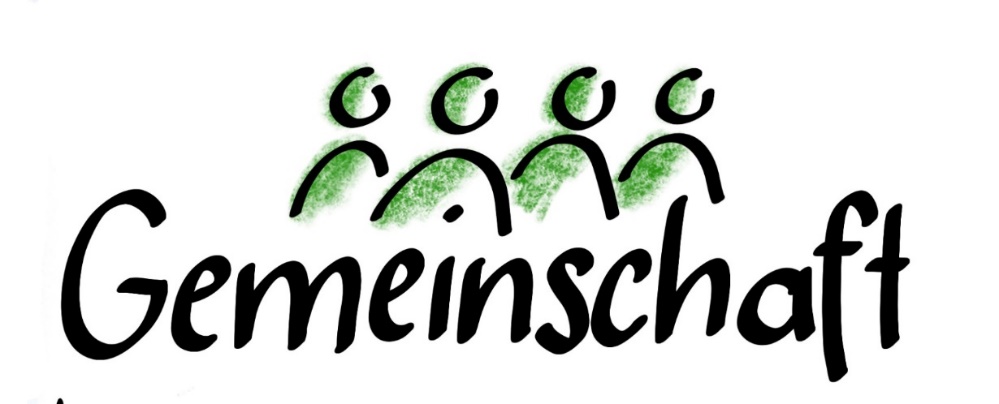 Kapitel 1
Wir lernen unsere neue Klassengemeinschaft kennen:
Ich bin ich – und wer bist du?
Ich stelle dich vor
Gemeinsames und Unterschiedliches
Wie gehen wir miteinander um?
Sich auf Verhaltensregeln einigen
Über Verhaltensregeln nachdenken
Über Verhaltensregeln verhandeln
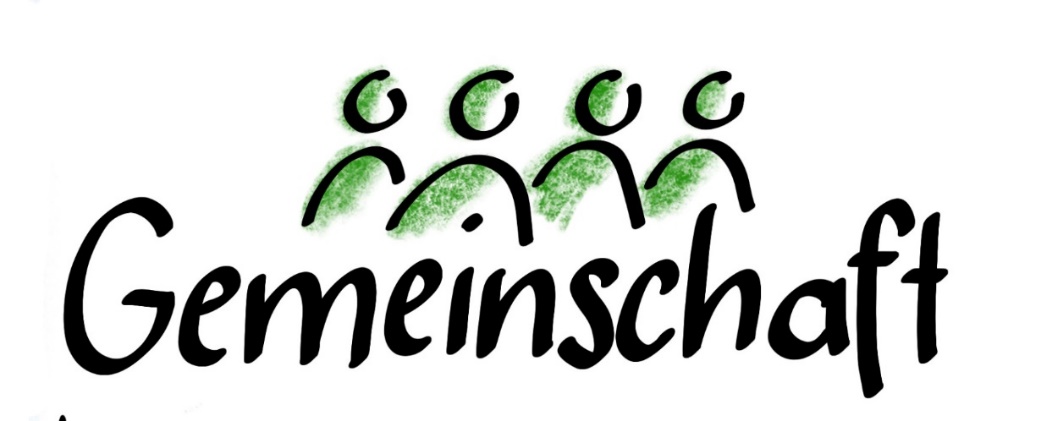 Miteinander arbeiten und Herausforderungen gemeinsam bewältigen:
Künstlerwerkstatt
Spielwerkstätten
Kooperationswerkstätten
Konstruktionswerkstatt
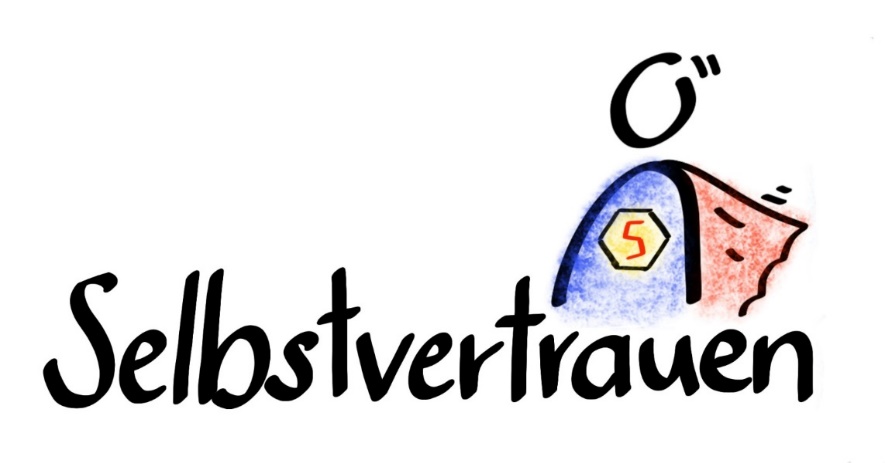 Kapitel 2
Was können wir tun, um unser eigenes Selbstvertrauen, aber auch das Selbstvertrauen anderer Menschen zu stärken?

Der Hocker des Selbstvertrauen
Fähigkeiten fördern Selbstvertrauen
Erfolge mit anderen teilen
Hör mir bitte zu! 
Hilfen für gutes Zuhören
Ich finde dich klasse!
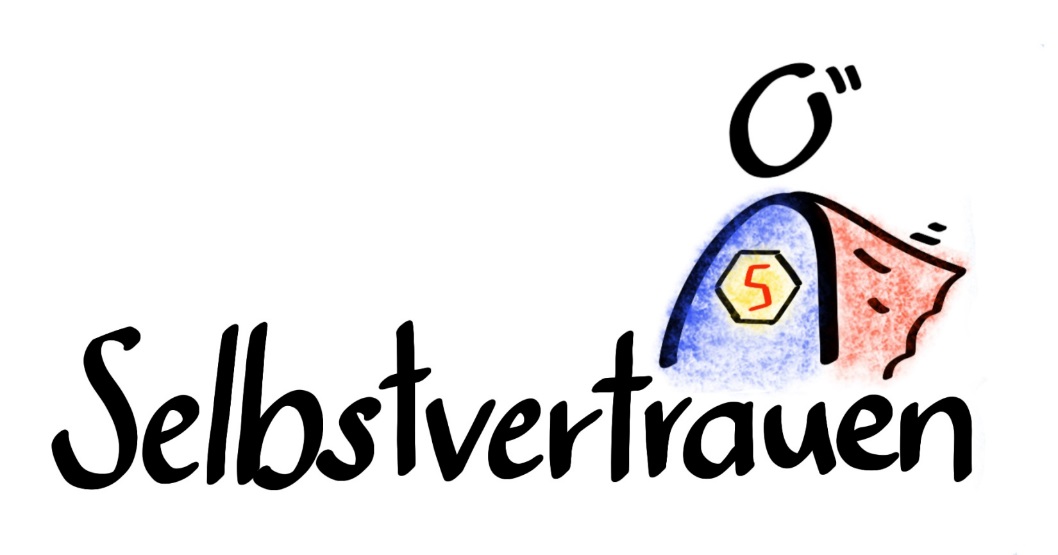 Verantwortung übernehmen
Zeitmanagement
Verantwortungsvolles Verhalten
Genau hinschauen statt vorschnell bewerten
Werte sind Wegweiser
Entscheidungen und Verantwortung
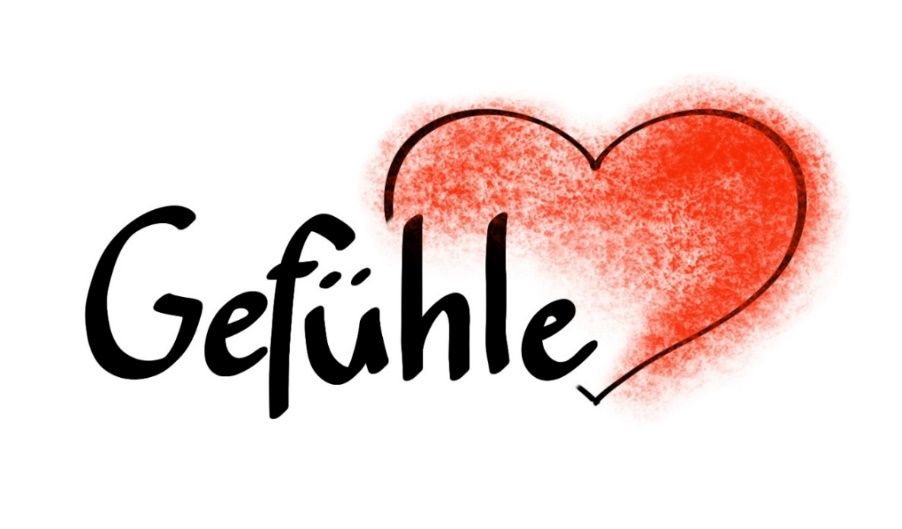 Kapitel 3
Um über Gefühle sprechen zu können, ist es wichtig, dass man diese benennen und unterscheiden kann:
Was ist das für ein Gefühl?
Gefühle darstellen und beschreiben.

Verschiedene Menschen – verschiedene Gefühle:
Unterschiedliche Gefühle entdecken.
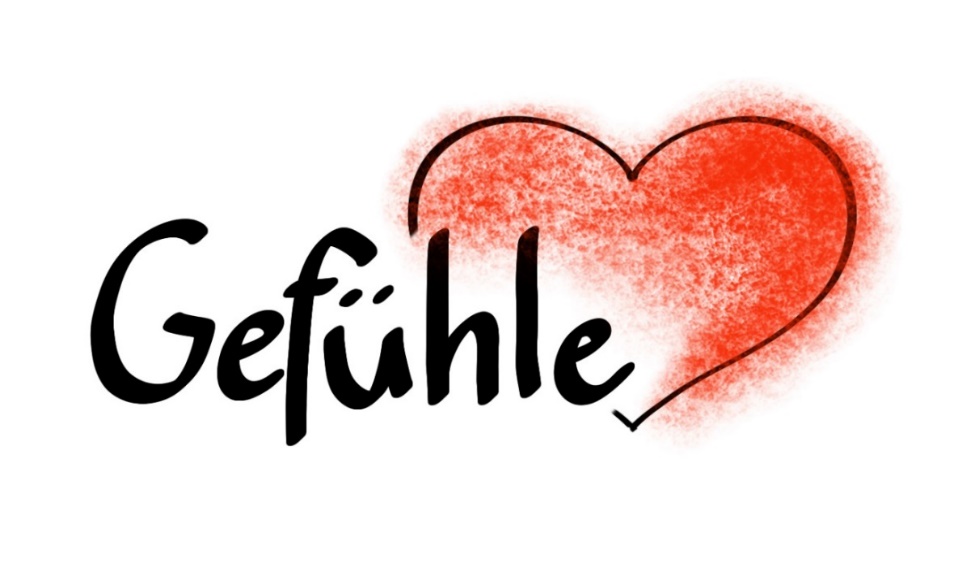 Der Umgang mit negativen Gefühlen - Gefühle und Handlungen in eine positive Richtung leiten:

Alles im Eimer?
Auf die Einstellung kommt es an
Was mich auf die Palme bringt
Drei Fragen bei Ärger und verletzten Gefühlen
Bei Stress einen kühlen Kopf behalten
Was ist Gewalt?
Die Goldene Regel – auch im Netz
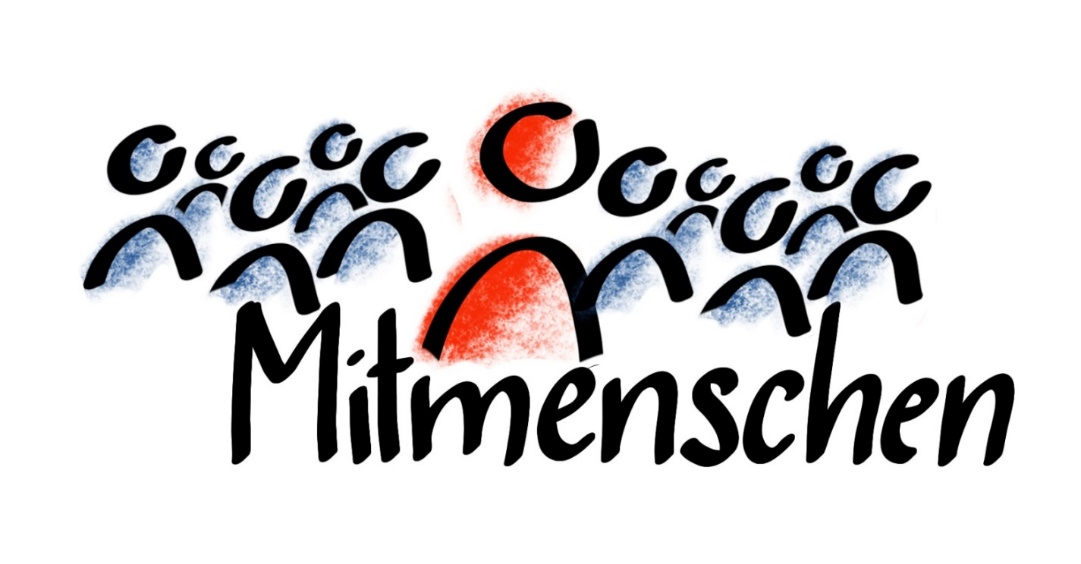 Kapitel 4
Im Angebot: Freundschaft
Neue Freunde finden
Zusammen geht es oft besser
Eine Freundschaft verändert sich
Das ist mein Zuhause, meine Familie
Familiengeschichte mit Gästen
Aufgaben und Verantwortungen zu Hause
Von Sorgen und vom Vorsorgen
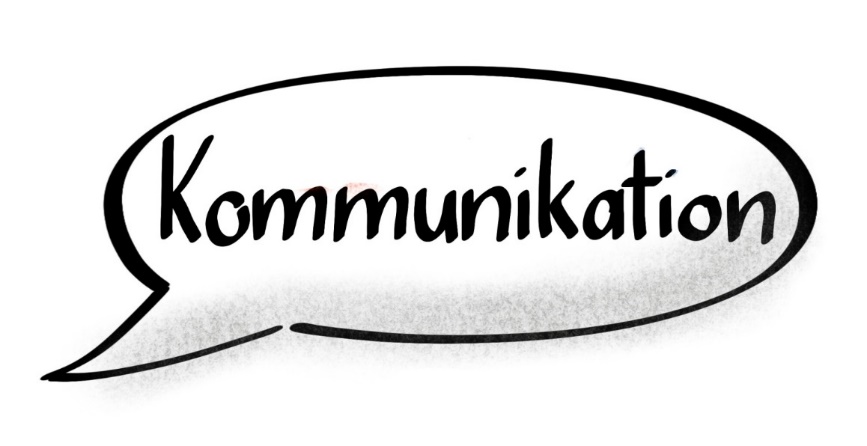 Kapitel 5
Kennenlernen und Trainieren einer klärenden, lösungsorientierten Kommunikation in zwischenmenschlichen Ärger- und Konfliktsituationen:
 Problemlösung durch Kommunikation
 Umgang mit Ärger
 Ich hab´ was falsch gemacht – und nun?
 Mit Gruppendruck gut umgehen
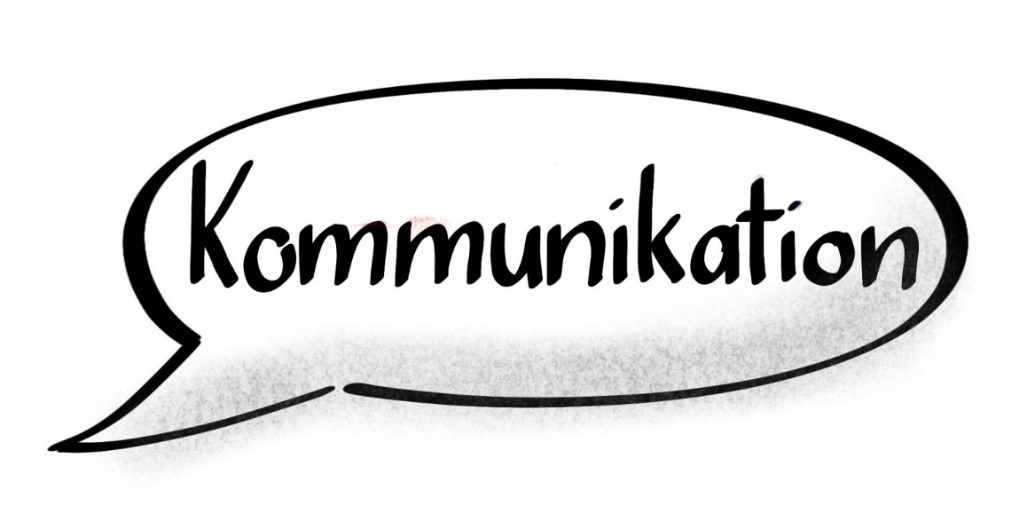 Sich selbstsicher behaupten
 Konflikte lösen ohne Streit
 Ärgern, belästigen, schikanieren
 Wenn alle gegen mich sind – Mobbing
 Kommunikation mit den Menschen zu Hause
 Konflikte konstruktiv lösen
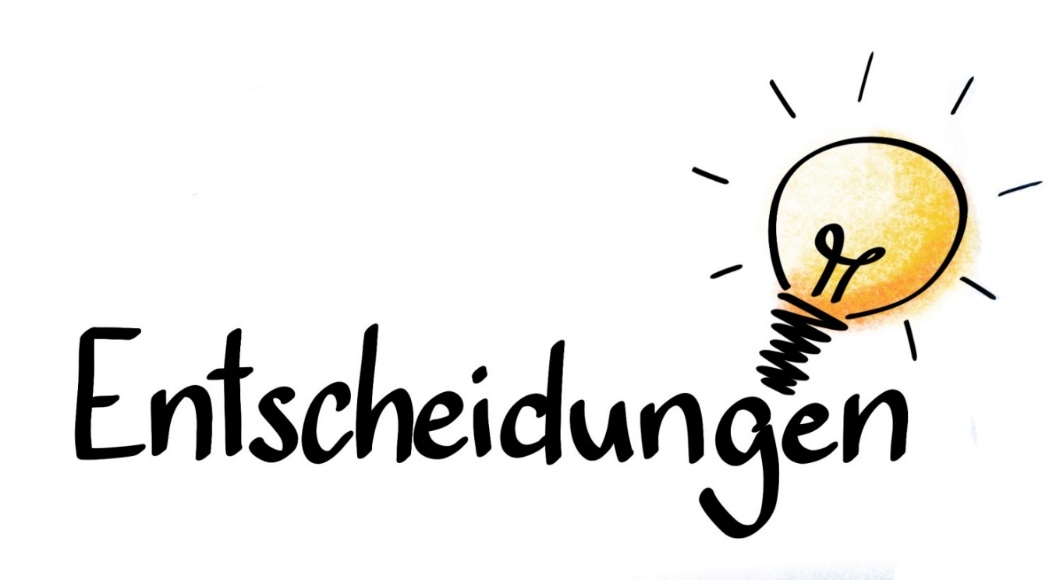 Kapitel 6
Werte beeinflussen meine Entscheidungen
 Gefühle und Verhalten
 Klären und klug entscheiden
 Nein sagen – wichtig, aber nicht einfach
 Der erstaunliche Balanceakt des Körpers
 Wünsche und Werte
 Ein kleiner Blick in die Zukunft
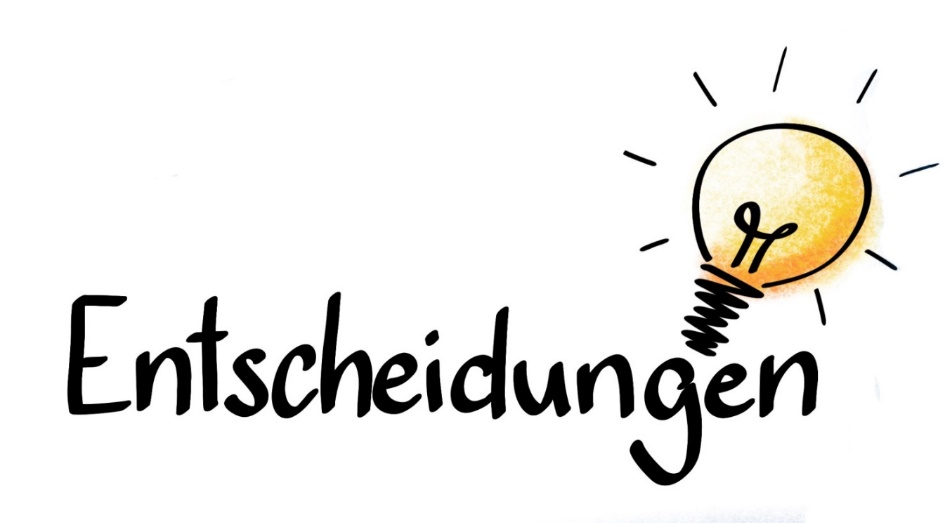 Vorbilder
 Was heißt „Erfolg“?
 Fünf Schritte zum Ziel
 Gemeinsam geht es leichter
 Probiert, nicht geklappt: Noch mal!
 „Lebenserinnerungen“
Voraussichtliche Lehrerverteilung   - 
Standort Simmerath
Voraussichtliche Lehrerverteilung   - 
Standort Kleinhau